Topic : Application of ecology
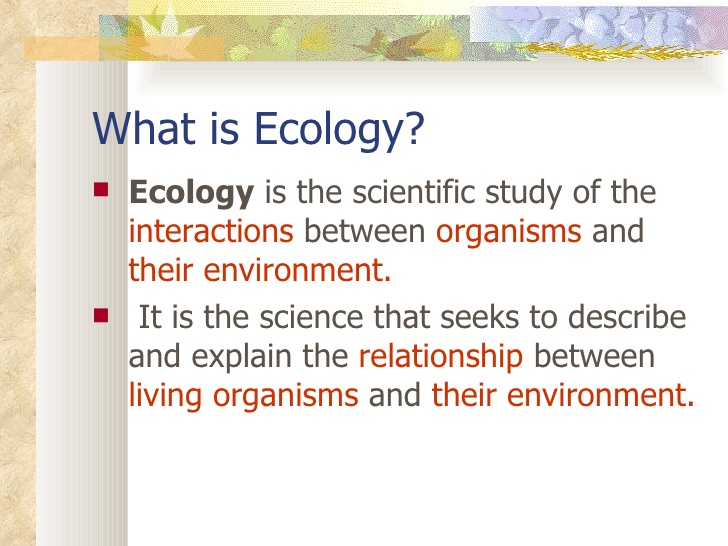 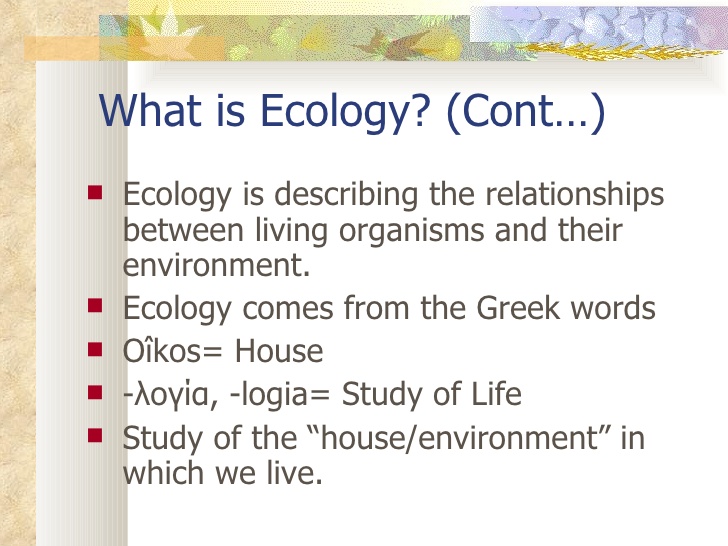 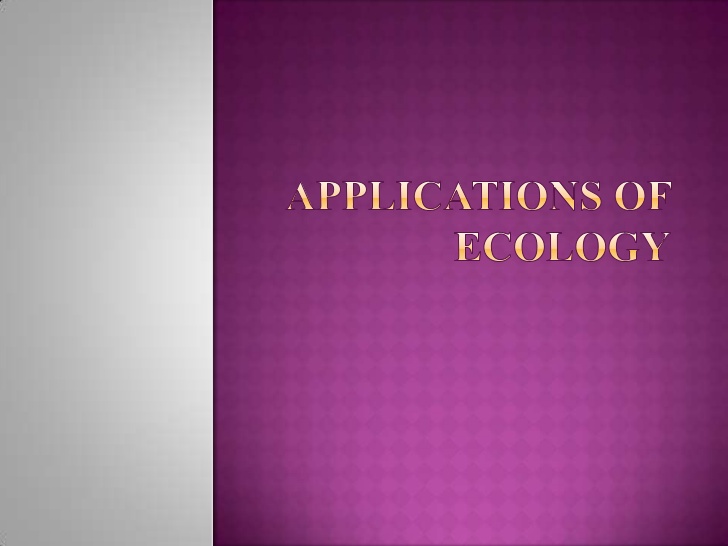 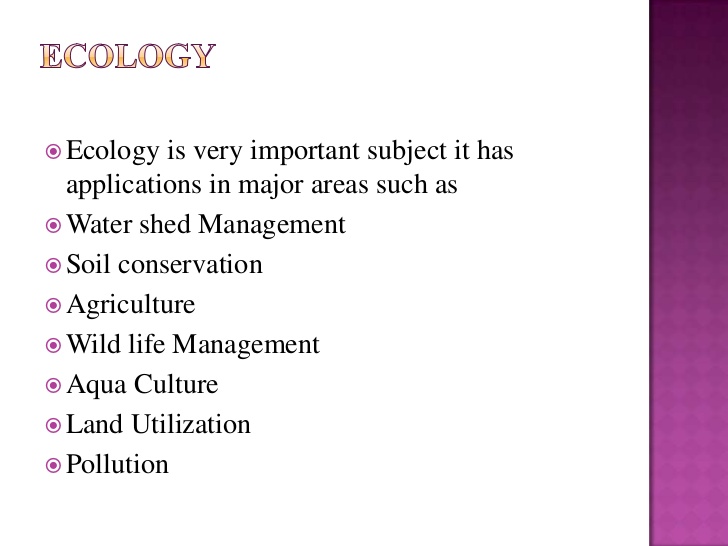 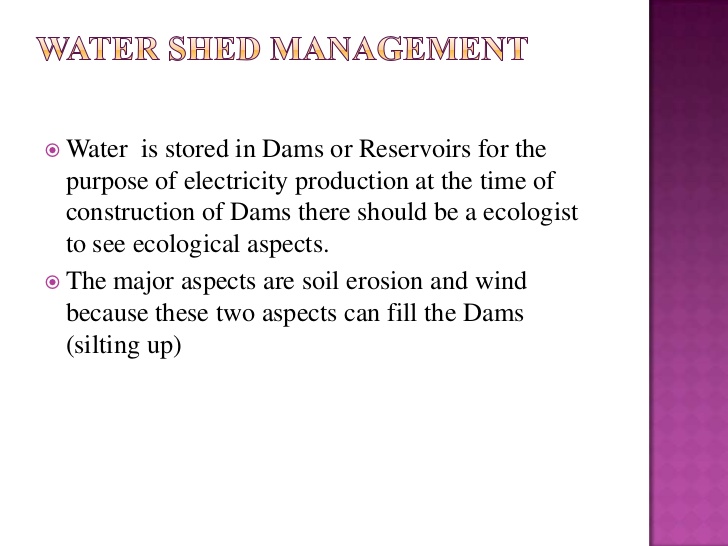 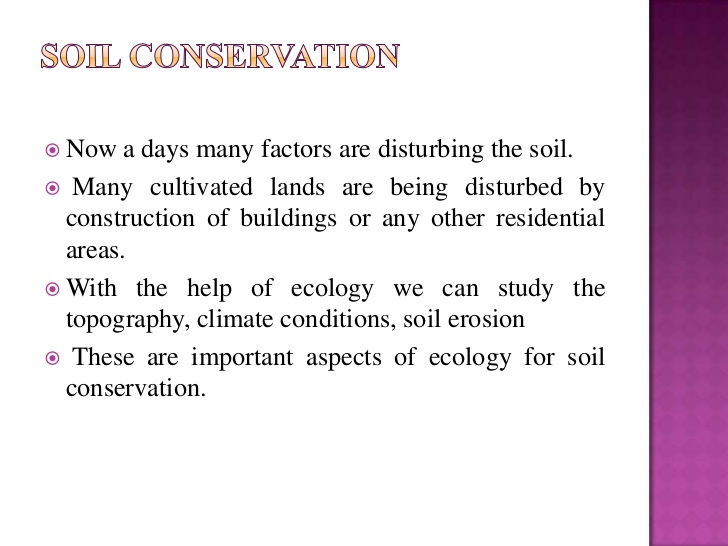 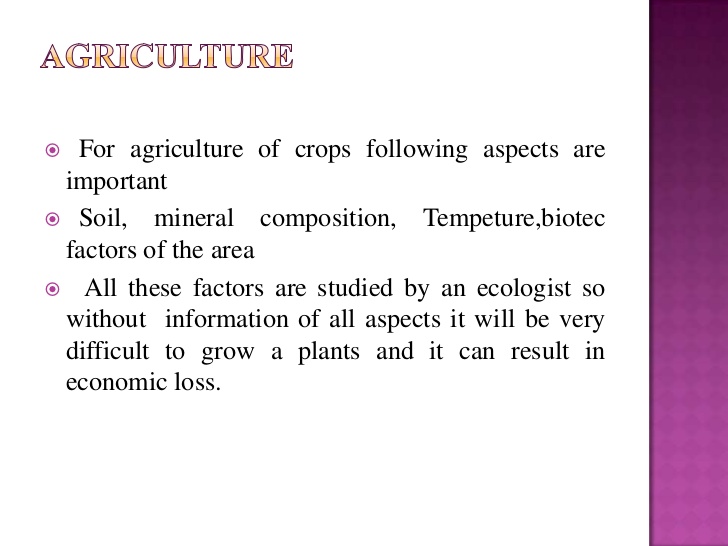 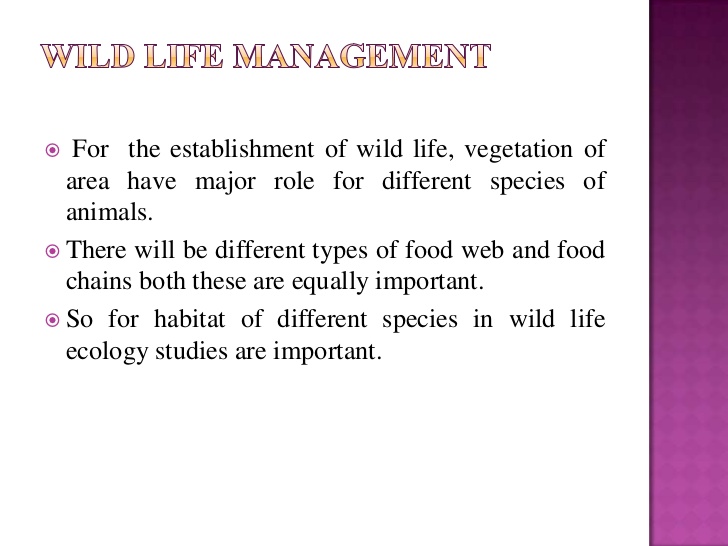 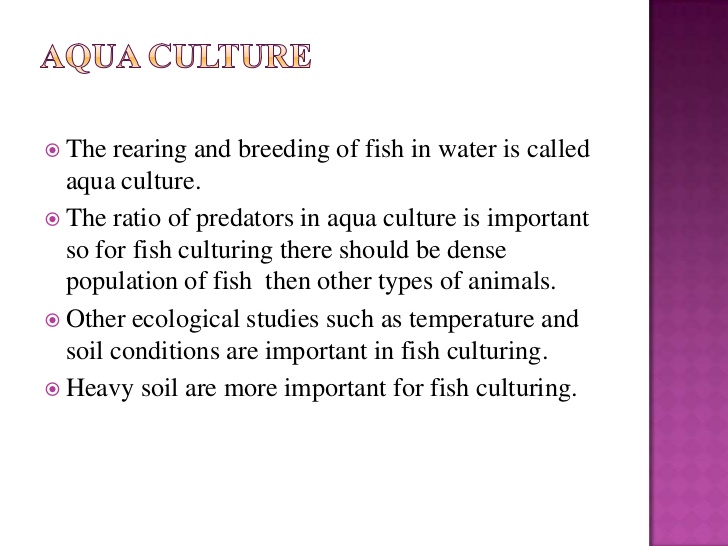 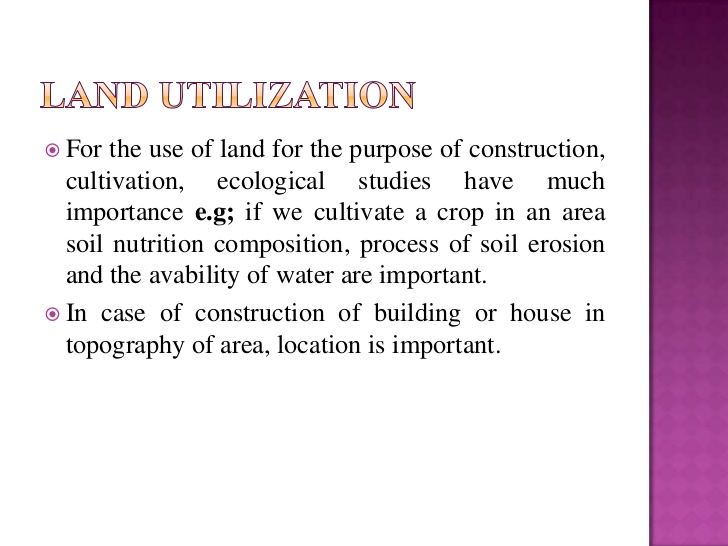 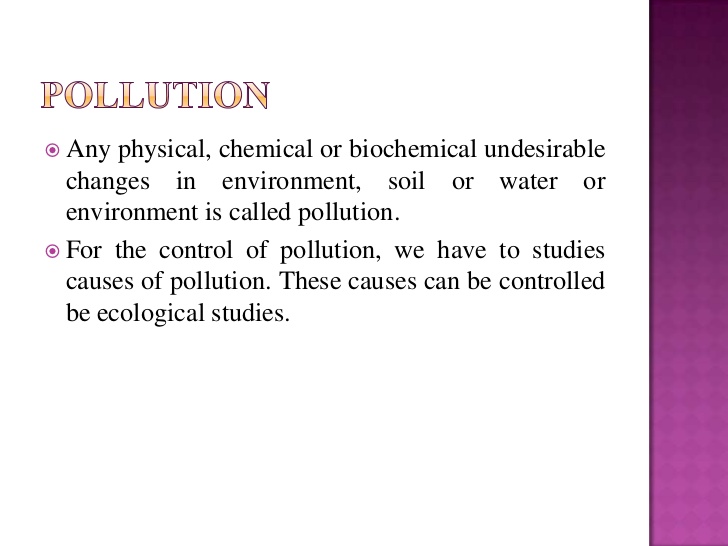 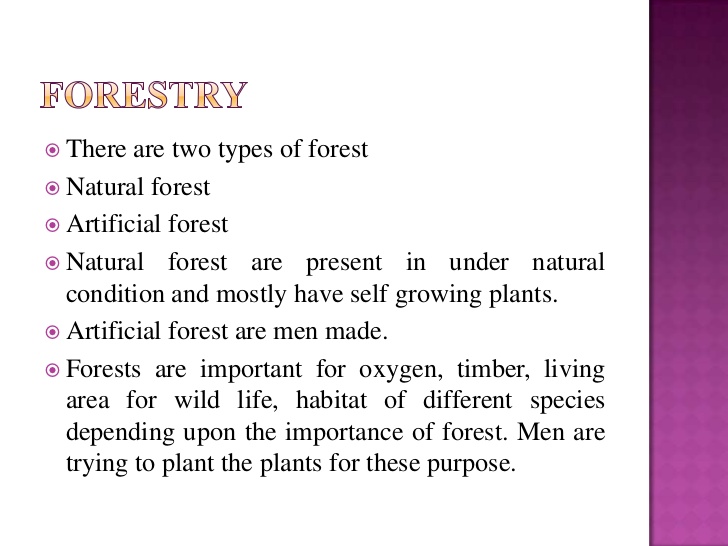 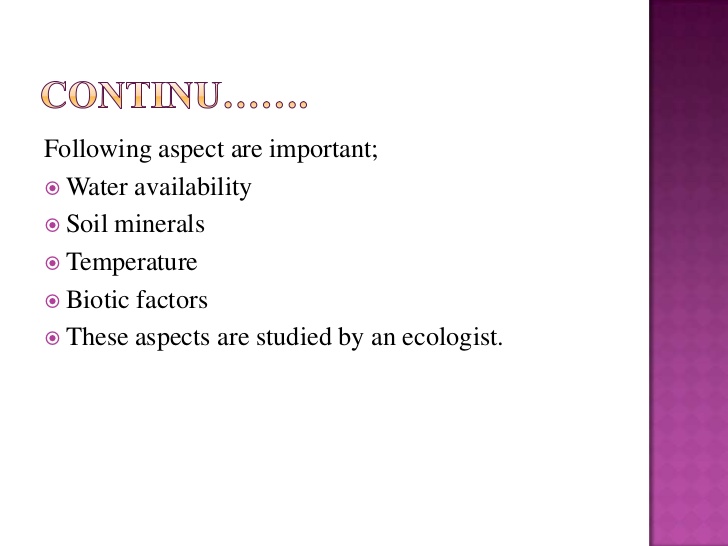 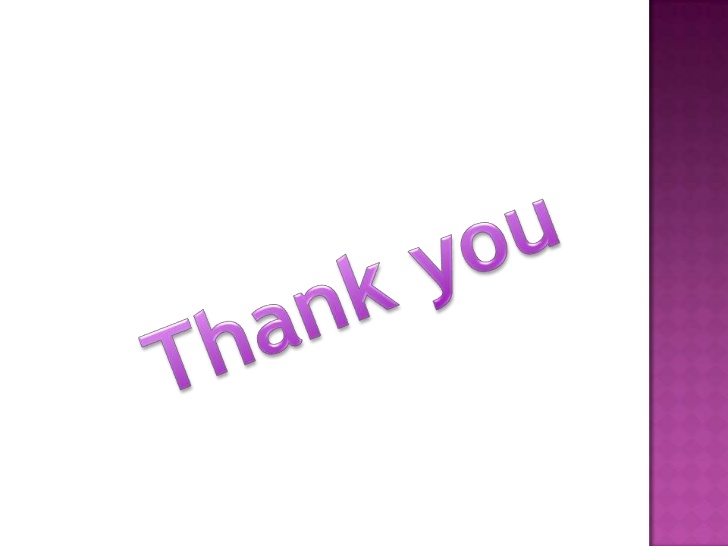